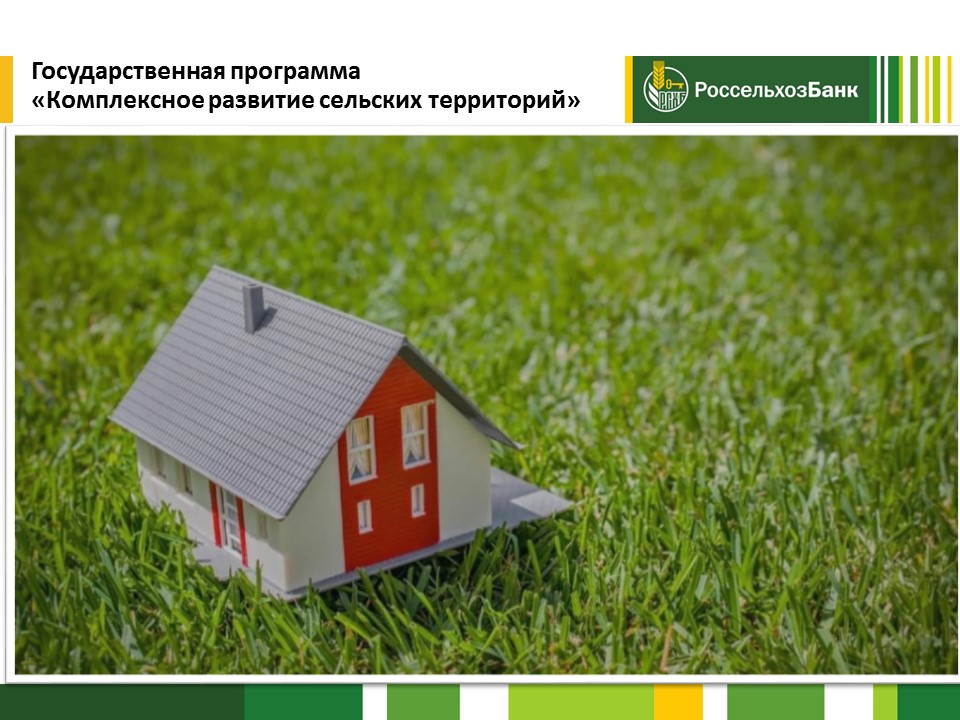 Государственная программа
«Комплексное развитие сельских территорий»
Государственная программа
«Комплексное развитие сельских территорий»
Цель кредита
Покупка квартиры в готовом или строящемся доме по договору купли-продажи /договору долевого участия
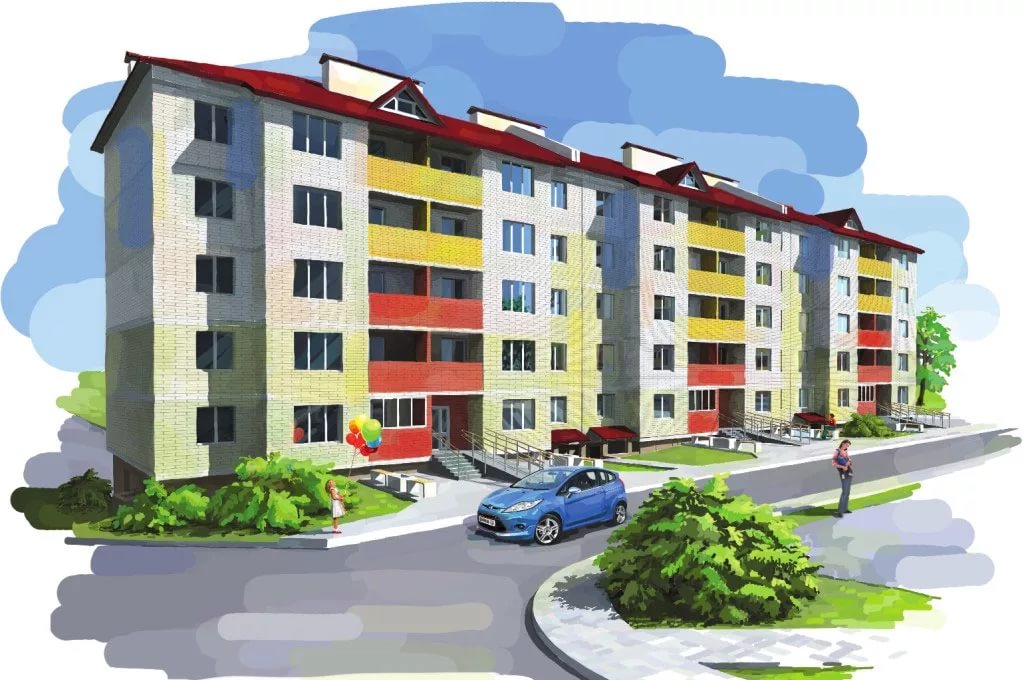 Покупка дома с землей по договору купли-продажи
Покупка земельного участка и строительство на нем жилого дома*
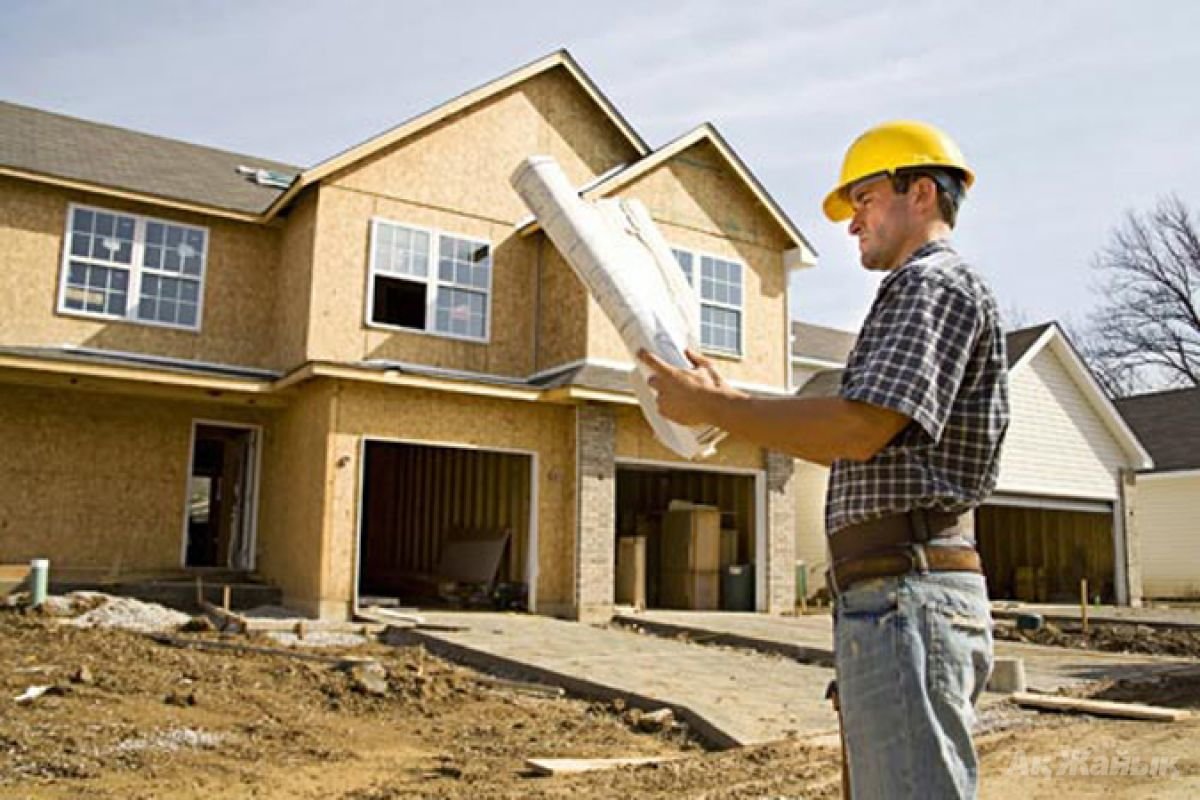 Строительство или завершение строительства жилого дома* на земельном участке, находящемся в собственности
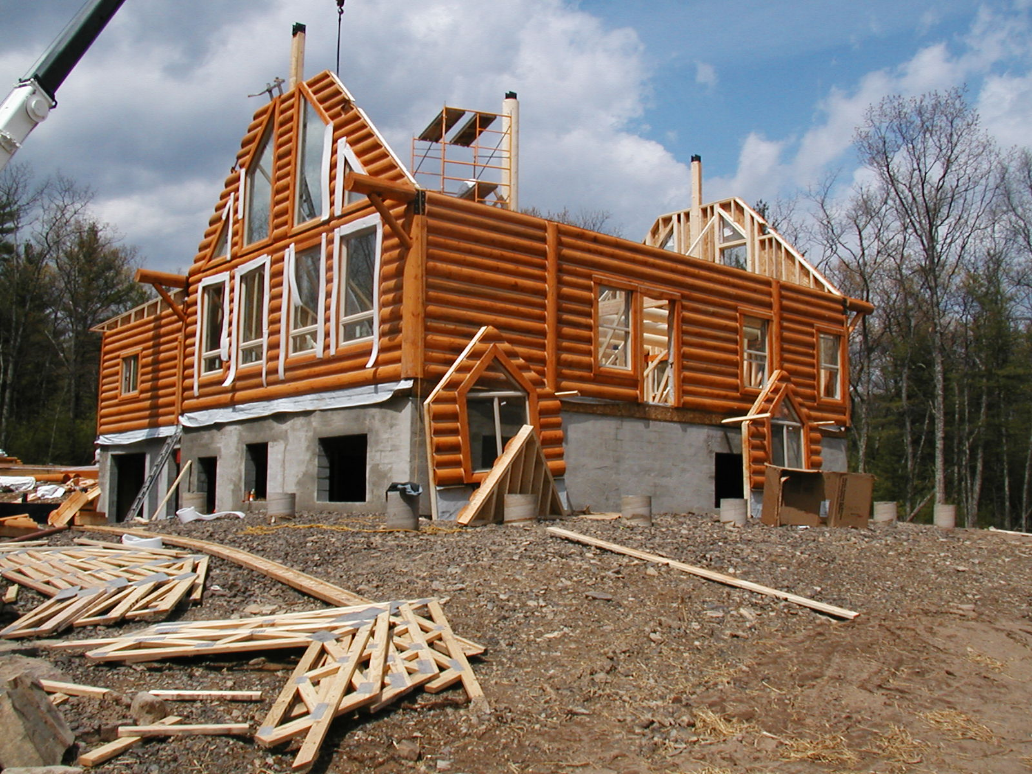 Рефинансирование действующего кредита оформленного не ранее 01.01.2020 г.**
* строительство должно осуществляться организацией по договору подряда
** ипотечный кредит должен быть заключен между заемщиком/созаемщиком (при наличии) и АО «ДОМ.РФ»/одним из уполномоченных банков – 
АО «Россельхозбанк», ПАО Сбербанк, АКБ «Энергобанк», РНКБ (ПАО), АК БАРС Банк, ПАО «Дальневосточный банк», Банк «Левобережный (ПАО),  Банк «Центр-Инвест»
2
Государственная программа
«Комплексное развитие сельских территорий»
Основные условия
*
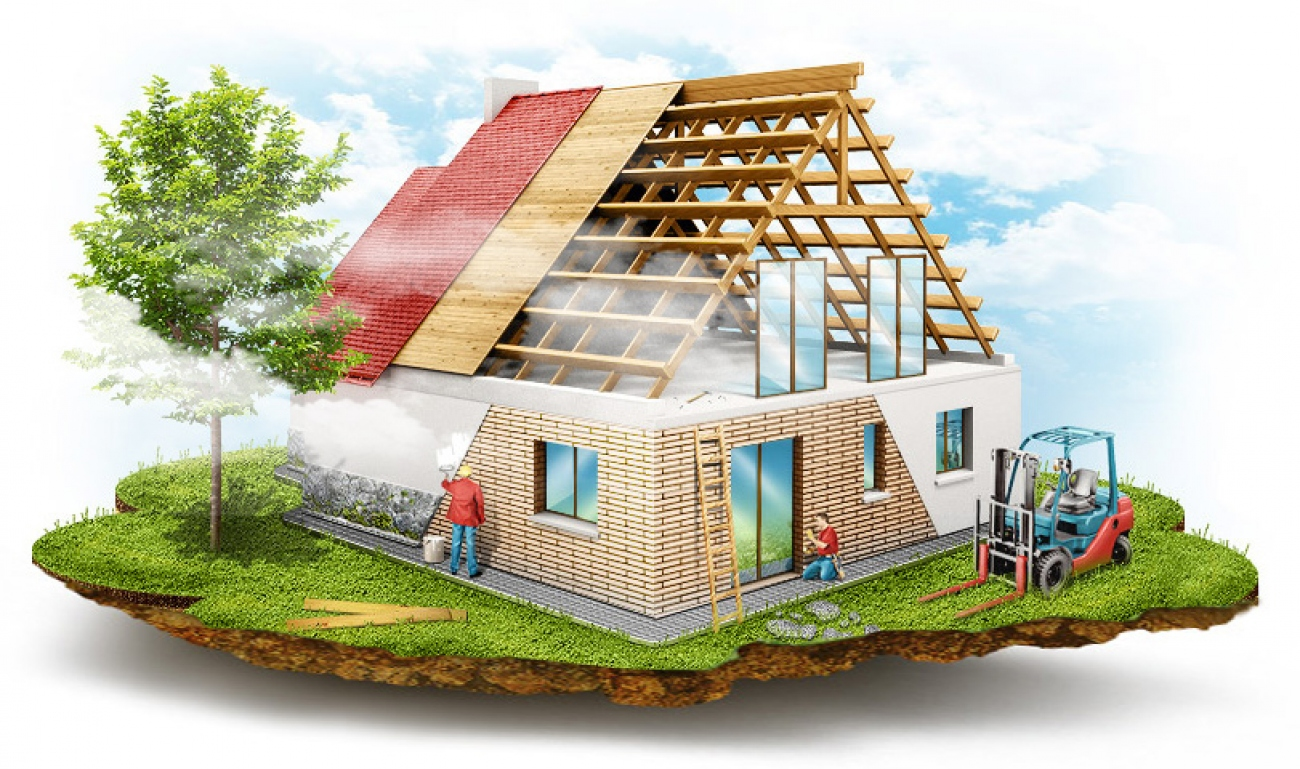 %
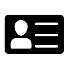 Ставка действует  при личном страховании, в случае отсутствия повышается на 0,3%
3
Государственная программа
«Комплексное развитие сельских территорий»
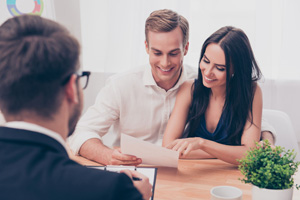 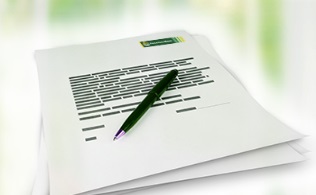 Список документов
Требования к клиентам
Заявление – анкета

Паспорт гражданина РФ или документ, его заменяющий (удостоверение личности для лиц, которые проходят военную службу) 

Для мужчин в возрасте до 27 лет (включительно) – военный билет или удостоверение граждан, подлежащих первичной постановке на воинский учет (приписное свидетельство) 

Документы о семейном положении/наличии детей

Документы, подтверждающие финансовое состояние и трудовую занятость

Учет доходов третьих лиц, в т.ч.. ИП и ЛПХ.
4
Государственная программа
«Комплексное развитие сельских территорий»
КЛЮЧЕВЫЕ ПОКАЗАТЕЛИ
Выдача Сельской ипотеки в разрезе  районных центров с начала действия программы,тыс. руб.
Объем принятых заявок, тыс. руб.
На 18.12  Банком:

Выдано 134 кредита на общую сумму 220 млн.руб

Более 300 заявок на общую сумму свыше 600 млн.руб уже одобрены
5
Государственная программа
«Комплексное развитие сельских территорий»
Количество принятых заявок Сельской ипотеки в разрезе  районных центров с начала действия программы, шт
Количество одобренных заявок Сельской ипотеки в разрезе  районных центров с начала действия программы, шт
6
Государственная программа
«Комплексное развитие сельских территорий»
Причины отказа Банка
Пути решения
7
Государственная программа
«Комплексное развитие сельских территорий»
Архангельская область
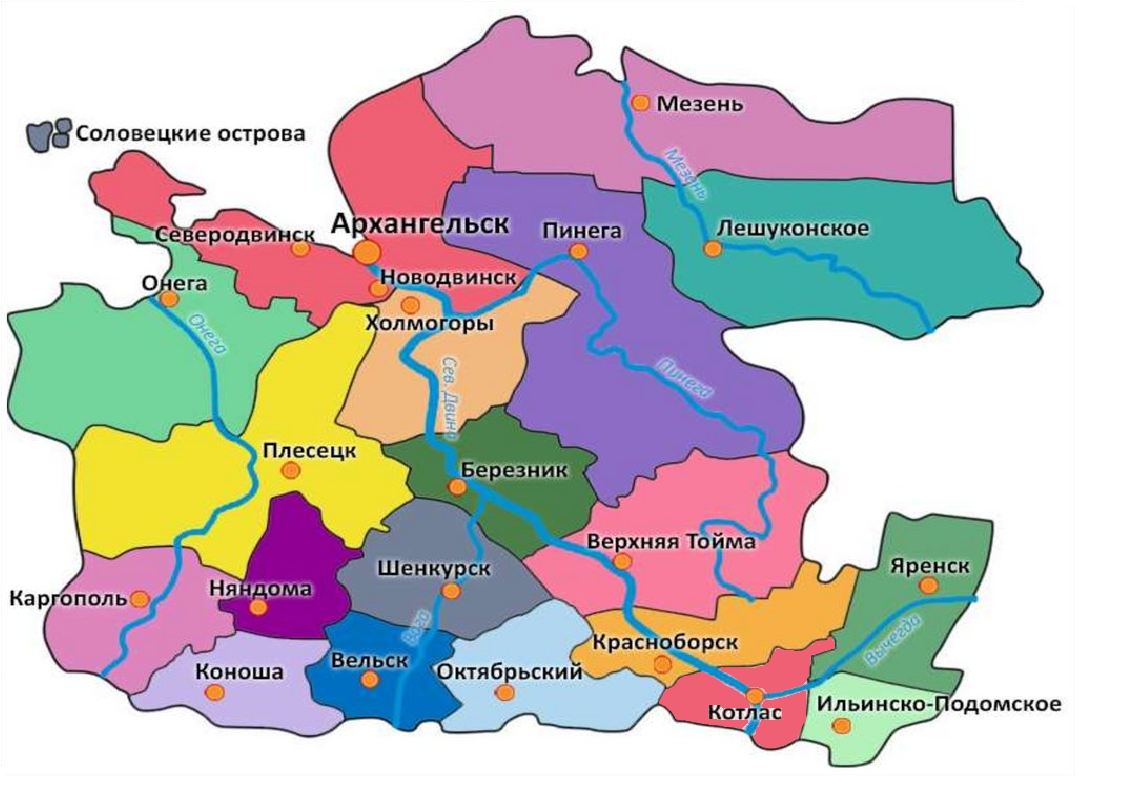 Список территорий Архангельской области
Определение сельских территорий  по Архангельской области утверждено Постановлением от 23 сентября 2004 года N 884 

К сельским территориям и агломерациям Архангельской области отнесены практически все муниципальные районы за исключением городского округа Архангельск, Северодвинск, Новодвинск и Котлас.
8
Государственная программа
«Комплексное развитие сельских территорий»
Квартира в готовом доме по договору купли продаже
пригодным для постоянного проживания объекту присвоен почтовый адрес
назначение объекта – жилое, в соответствии с правоустанавливающими документами (за исключением апартаментов);
объект не находится в аварийном состоянии, не имеет дефектов конструктивных элементов и инженерного оборудования;
не состоит на учете по постановке на капитальный ремонт, не подлежит сносу или реконструкции с отселением;
местонахождение объекта на сельских территориях (сельских агломерациях) Субъектов РФ
Квартира в строящемся доме по договору долевого участия
наличие Застройщика и/или объекта недвижимости в Реестре аккредитованных застройщиков и объектов недвижимости
Дом с земельным участком по договору купли продажи
пригодным для постоянного проживания.
обеспечено централизованным или автономным инженерными системами (электроснабжение, водоснабжение, водоотведение, отопление, а в газифицированных районах также и газоснабжение).
площадь не менее размера, равного учетной норме площади жилого помещения в расчете на 1 члена семьи, установленной органом местного самоуправления.
этажностью не более 3-х этажей (при этом в качестве полноценных жилых этажей могут учитываться подвалы, мансарды и цокольные этажи)
наличие подъездной дороги, находящейся в свободном доступе и обеспечивающей круглогодичный подъезд к земельному участку на легковом автомобиле
земельный участок, должен принадлежать заемщику/созаемщику или третьему физическому лицу на праве собственности

Категории земель:
земли населенных пунктов/ поселений.
Строительство или завершение строительства жилого дома на земельном участке находящемся в собственности
срок строительства по договору подряда с подрядной организацией должен не превышать 24 месяца с даты предоставления кредита
9
Государственная программа
«Комплексное развитие сельских территорий»
Шаги для получения Сельской ипотеки
Способы подачи заявки

Личное обращение в офис Банка
Он-лайн заявка через портал «Свое жилье» svoedom.ru
Обратиться к уполномоченному
      представителю Банка**
**После регистрации ДДУ денежные средства с аккредитива будут направлены на счет застройщика. После регистрации ипотеки в пользу Банка готовой квартиры/жилого дома с земельным участком денежные средства будут направлены продавцу недвижимости. После регистрации ипотеки в пользу Банка земельного участка с момента государственной регистрации перехода права собственности денежные средства направляются продавцу. Денежные средства Подрядной организации за строительство жилого дома направляются частями по факту завершения этапа строительства, подписания акта выполненных работ и предоставления фотографии выполненных работ
*** Список уполномоченных представителей можно уточнить у сотрудника Банка
10
Контакты
Наши контакты
Отдел по развитию партнерского канала продаж
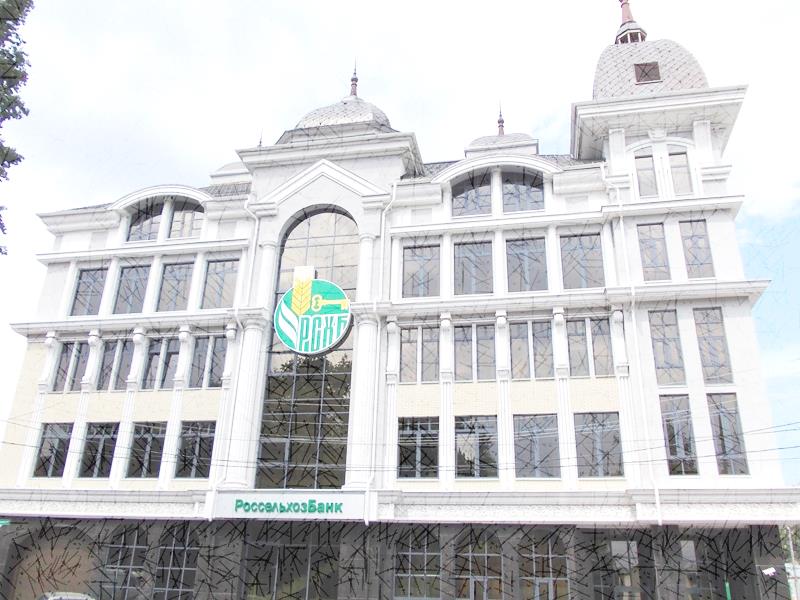 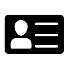 +7 921 477 87 38, (8182)65-13-09
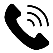 ipoteka@arh.rshb.ru
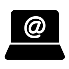 Владимир Варнавский
Начальник отдела по развитию партнерского канала продаж
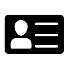 +7 911 556 58 52
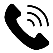 VarnavskiyVA@arh.rshb.ru
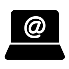 11